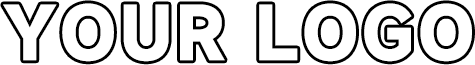 天空蓝简约
年终总结PPT模板
BUSINESS STYLE YEAR-END REVIEW
汇报人：XXX
汇报时间：XX年XX月
Lorem ipsum dolor sit amet, consectetuer adipiscing elit. Maecenas porttitor congue massa. Fusce posuere, magna sed pulvinar ultricies, purus lectus malesuada libero, sit amet commodo magna eros quis urna.
BUSINESS
BUSINESS
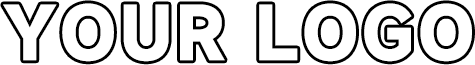 目录
01
03
工作完成情况
工作不足之处
Completion of work
Deficiencies in the work
02
04
业绩成果展示
明年工作计划
CONTENTS
Work results show
Work Plan for next year
BUSINESS
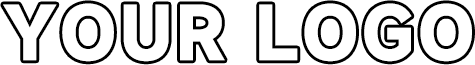 PART ONE
工作完成情况
Completion of work
Lorem ipsum dolor sit amet, consectetuer adipiscing elit. Maecenas porttitor congue massa. Fusce posuere, magna sed pulvinar ultricies, purus lectus malesuada libero, sit amet commodo magna eros quis urna.
BUSINESS
BUSINESS
工作完成情况
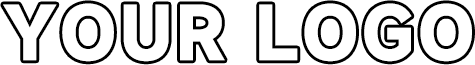 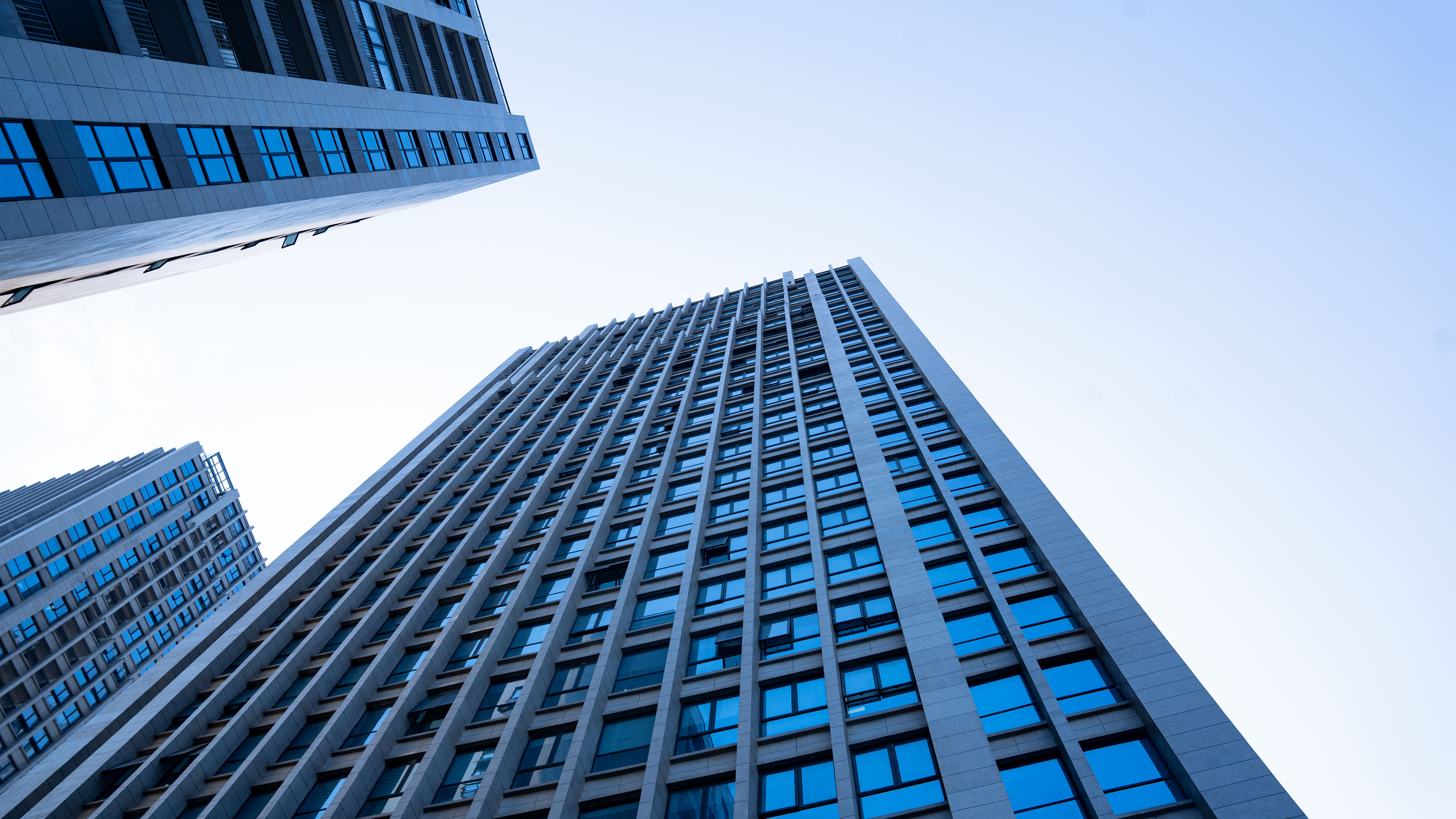 请添加小标题
单击此处输入你的正文，文字是您思想的提炼请尽量言简意赅的阐述观点
请添加小标题
单击此处输入你的正文，文字是您思想的提炼请尽量言简意赅的阐述观点
请添加小标题
单击此处输入你的正文，文字是您思想的提炼请尽量言简意赅的阐述观点
工作完成情况
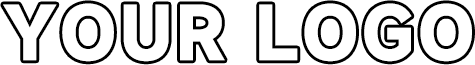 请添加小标题
请添加小标题
单击此处输入你的正文，文字是您思想的提炼请尽量言简意赅的阐述观点
单击此处输入你的正文，文字是您思想的提炼请尽量言简意赅的阐述观点
请添加小标题
请添加小标题
单击此处输入你的正文，文字是您思想的提炼请尽量言简意赅的阐述观点
单击此处输入你的正文，文字是您思想的提炼请尽量言简意赅的阐述观点
工作完成情况
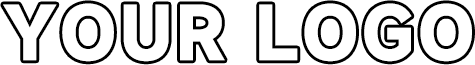 单击此处输入你的正文，文字是您思想的提炼请尽量言简意赅的阐述观点
单击此处输入你的正文，文字是您思想的提炼请尽量言简意赅的阐述观点
单击此处输入你的正文，文字是您思想的提炼请尽量言简意赅的阐述观点
请添加小标题
单击此处输入你的正文，文字是您思想的提炼请尽量言简意赅的阐述观点
请添加小标题
请添加小标题
请添加小标题
工作完成情况
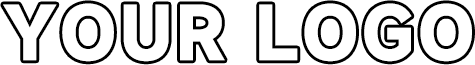 01
02
03
04
请添加小标题
请添加小标题
请添加小标题
请添加小标题
单击此处输入你的正文，文字是您思想的提炼，为了最终演示发布的良好效果，请尽量言简意赅的阐述观点。单击此处输入你的正文，文字是您思想的提炼，为了最终演示发布的良好效果，请尽量言简意赅的阐述观点。单击此处输入你的正文，文字是您思想的提炼，为了最终演示发布的良好效果，请尽量言简意赅的阐述观点
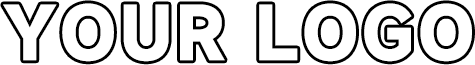 PART TWO
业绩成果展示
Work results show
Lorem ipsum dolor sit amet, consectetuer adipiscing elit. Maecenas porttitor congue massa. Fusce posuere, magna sed pulvinar ultricies, purus lectus malesuada libero, sit amet commodo magna eros quis urna.
BUSINESS
BUSINESS
业绩成果展示
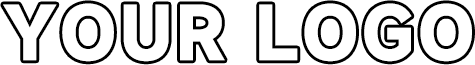 请添加小标题
请添加小标题
单击此处输入你的正文，文字是您思想的提炼请尽量言简意赅的阐述观点
单击此处输入你的正文，文字是您思想的提炼请尽量言简意赅的阐述观点
请添加小标题
请添加小标题
单击此处输入你的正文，文字是您思想的提炼请尽量言简意赅的阐述观点
单击此处输入你的正文，文字是您思想的提炼请尽量言简意赅的阐述观点
请添加小标题
请添加小标题
单击此处输入你的正文，文字是您思想的提炼请尽量言简意赅的阐述观点
单击此处输入你的正文，文字是您思想的提炼请尽量言简意赅的阐述观点
业绩成果展示
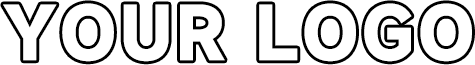 请添加小标题
请添加小标题
请添加小标题
单击此处输入你的正文，文字是您思想的提炼，为了最终演示发布的良好效果，请尽量言简意赅的阐述观点
单击此处输入你的正文，文字是您思想的提炼，为了最终演示发布的良好效果，请尽量言简意赅的阐述观点
单击此处输入你的正文，文字是您思想的提炼，为了最终演示发布的良好效果，请尽量言简意赅的阐述观点
请添加小标题
请添加小标题
请添加小标题
单击此处输入你的正文，文字是您思想的提炼，为了最终演示发布的良好效果，请尽量言简意赅的阐述观点
单击此处输入你的正文，文字是您思想的提炼，为了最终演示发布的良好效果，请尽量言简意赅的阐述观点
单击此处输入你的正文，文字是您思想的提炼，为了最终演示发布的良好效果，请尽量言简意赅的阐述观点
业绩成果展示
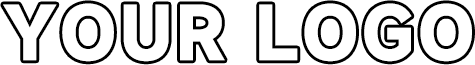 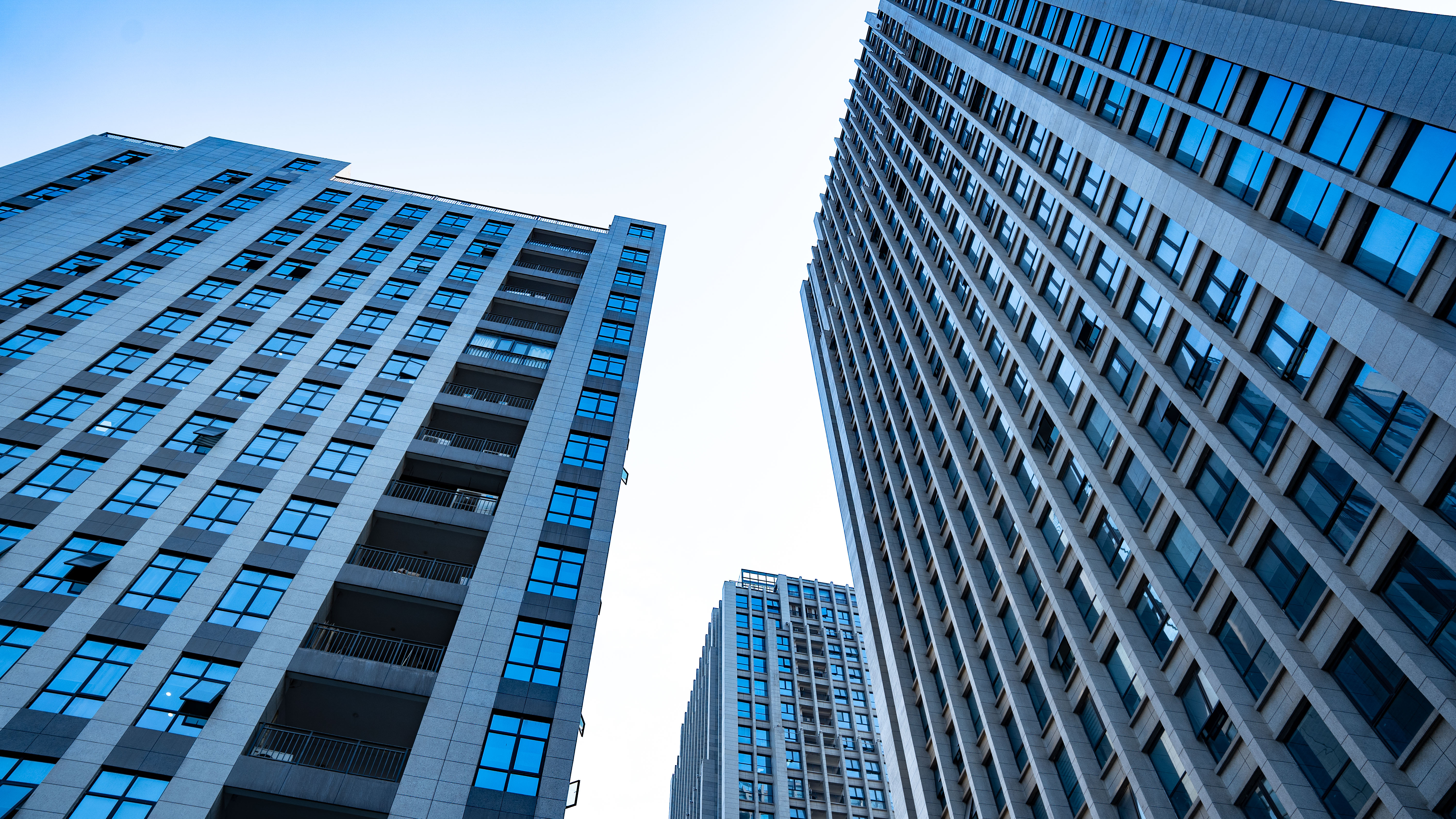 单击此处输入你的正文，文字是您思想的提炼请尽量言简意赅的阐述观点
单击此处输入你的正文，文字是您思想的提炼请尽量言简意赅的阐述观点
单击此处输入你的正文，文字是您思想的提炼请尽量言简意赅的阐述观点
单击此处输入你的正文，文字是您思想的提炼请尽量言简意赅的阐述观点
请添加小标题
请添加小标题
请添加小标题
请添加小标题
业绩成果展示
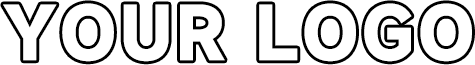 请添加小标题
请添加小标题
单击此处输入你的正文，文字是您思想的提炼，为了最终演示发布的良好效果，请尽量言简意赅的阐述观点
单击此处输入你的正文，文字是您思想的提炼，为了最终演示发布的良好效果，请尽量言简意赅的阐述观点
请添加小标题
请添加小标题
单击此处输入你的正文，文字是您思想的提炼，为了最终演示发布的良好效果，请尽量言简意赅的阐述观点
单击此处输入你的正文，文字是您思想的提炼，为了最终演示发布的良好效果，请尽量言简意赅的阐述观点
请添加小标题
请添加小标题
单击此处输入你的正文，文字是您思想的提炼，为了最终演示发布的良好效果，请尽量言简意赅的阐述观点
单击此处输入你的正文，文字是您思想的提炼，为了最终演示发布的良好效果，请尽量言简意赅的阐述观点
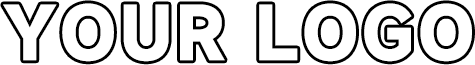 PART THREE
工作不足之处
Deficiencies in the work
Lorem ipsum dolor sit amet, consectetuer adipiscing elit. Maecenas porttitor congue massa. Fusce posuere, magna sed pulvinar ultricies, purus lectus malesuada libero, sit amet commodo magna eros quis urna.
BUSINESS
BUSINESS
工作不足之处
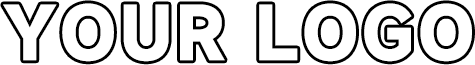 48%
36%
59%
请添加小标题
请添加小标题
请添加小标题
单击此处输入你的正文，文字是您思想的提炼，为了最终演示发布的良好效果，请尽量言简意赅的阐述观点
单击此处输入你的正文，文字是您思想的提炼，为了最终演示发布的良好效果，请尽量言简意赅的阐述观点
单击此处输入你的正文，文字是您思想的提炼，为了最终演示发布的良好效果，请尽量言简意赅的阐述观点
工作不足之处
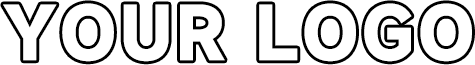 请添加小标题
请添加小标题
请添加小标题
请添加小标题
单击此处输入你的正文，文字是您思想的提炼，为了最终演示发布的良好效果，请尽量言简意赅的阐述观点
单击此处输入你的正文，文字是您思想的提炼，为了最终演示发布的良好效果，请尽量言简意赅的阐述观点
单击此处输入你的正文，文字是您思想的提炼，为了最终演示发布的良好效果，请尽量言简意赅的阐述观点
单击此处输入你的正文，文字是您思想的提炼，为了最终演示发布的良好效果，请尽量言简意赅的阐述观点
工作不足之处
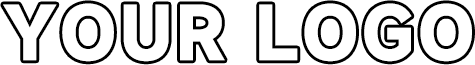 请添加小标题
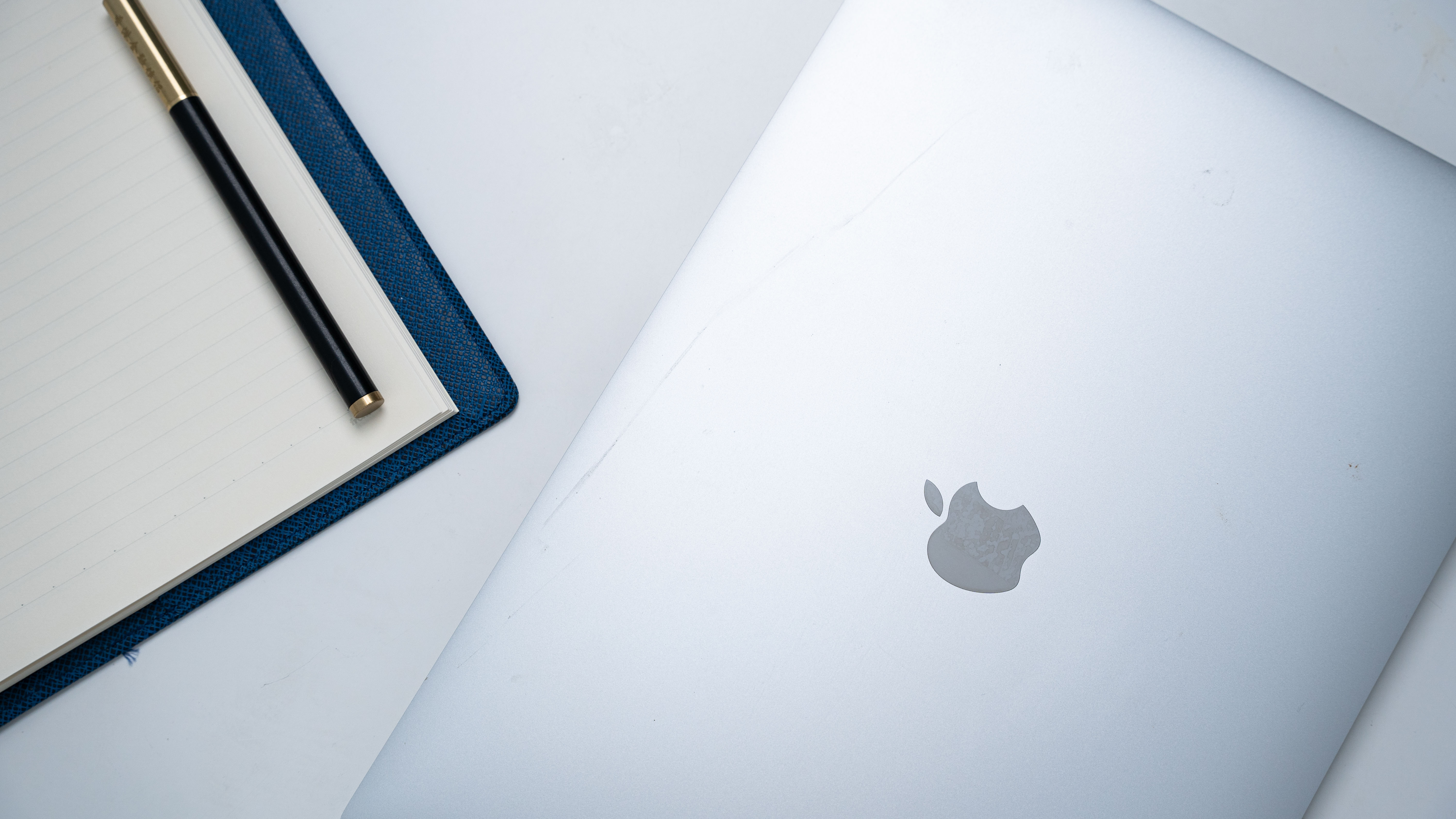 单击此处输入你的正文，文字是您思想的提炼，为了最终演示发布的良好效果，请尽量言简意赅的阐述观点
请添加小标题
单击此处输入你的正文，文字是您思想的提炼，为了最终演示发布的良好效果，请尽量言简意赅的阐述观点
请添加小标题
单击此处输入你的正文，文字是您思想的提炼，为了最终演示发布的良好效果，请尽量言简意赅的阐述观点
工作不足之处
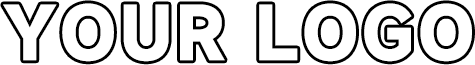 请添加小标题
请添加小标题
单击此处输入你的正文，文字是您思想的提炼请尽量言简意赅的阐述观点
单击此处输入你的正文，文字是您思想的提炼请尽量言简意赅的阐述观点
请添加小标题
请添加小标题
02
03
单击此处输入你的正文，文字是您思想的提炼，为了最终演示发布的良好效果，请尽量言简意赅的阐述观点
单击此处输入你的正文，文字是您思想的提炼，为了最终演示发布的良好效果，请尽量言简意赅的阐述观点
01
04
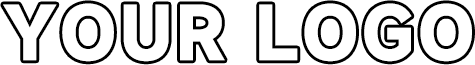 PART FOUR
明年工作计划
Work Plan for next year
Lorem ipsum dolor sit amet, consectetuer adipiscing elit. Maecenas porttitor congue massa. Fusce posuere, magna sed pulvinar ultricies, purus lectus malesuada libero, sit amet commodo magna eros quis urna.
BUSINESS
BUSINESS
明年工作计划
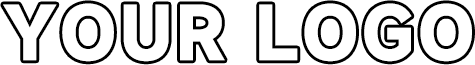 请添加小标题
单击此处输入你的正文，文字是您思想的提炼请尽量言简意赅的阐述观点
20XX
单击此处输入你的正文，文字是您思想的提炼请尽量言简意赅的阐述观点
请添加小标题
请添加小标题
请添加小标题
请添加小标题
单击此处输入你的正文，文字是您思想的提炼请尽量言简意赅的阐述观点
单击此处输入你的正文，文字是您思想的提炼请尽量言简意赅的阐述观点
单击此处输入你的正文，文字是您思想的提炼请尽量言简意赅的阐述观点
单击此处输入你的正文，文字是您思想的提炼请尽量言简意赅的阐述观点
明年工作计划
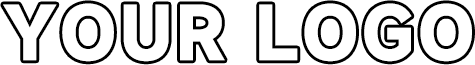 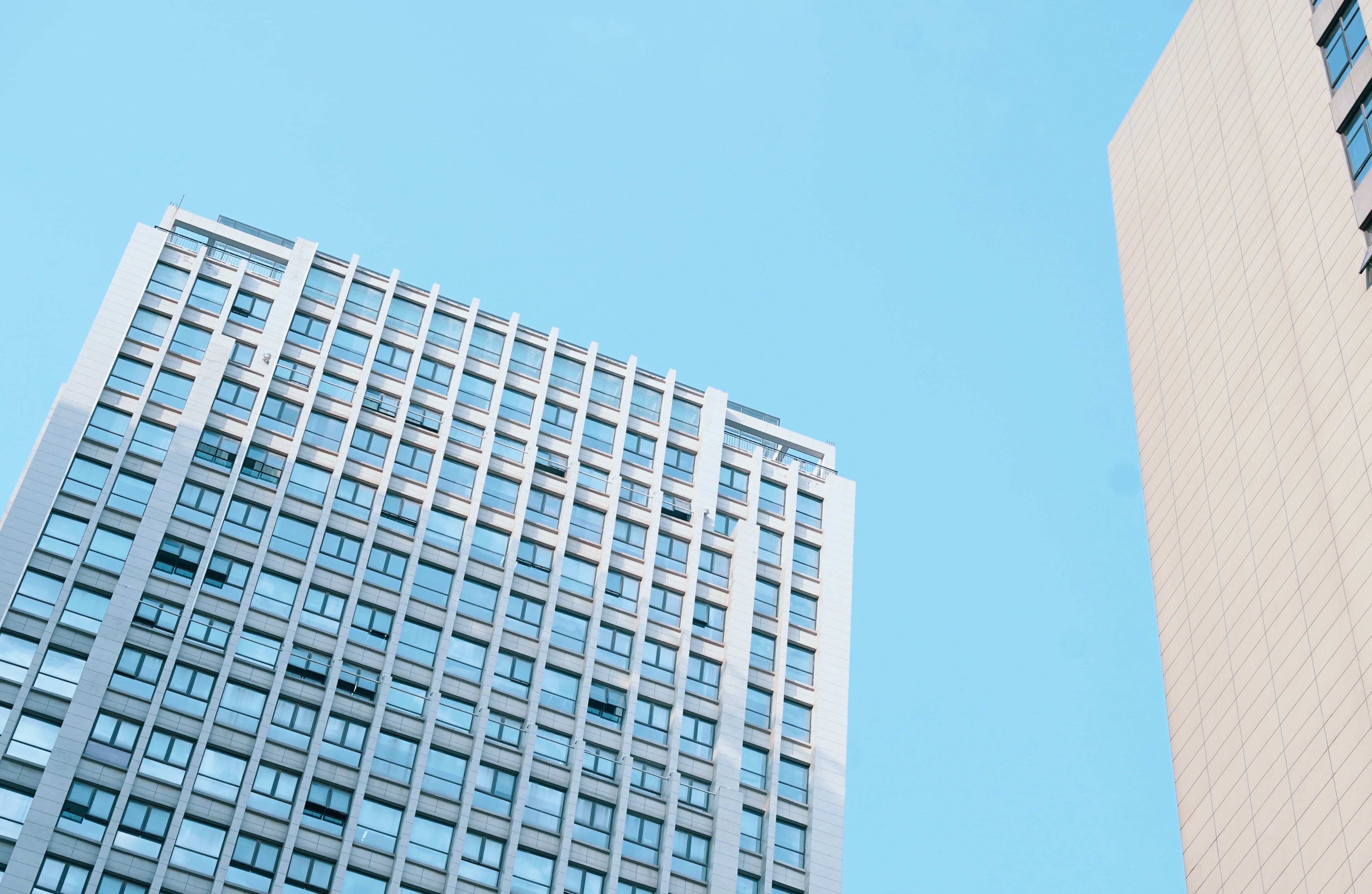 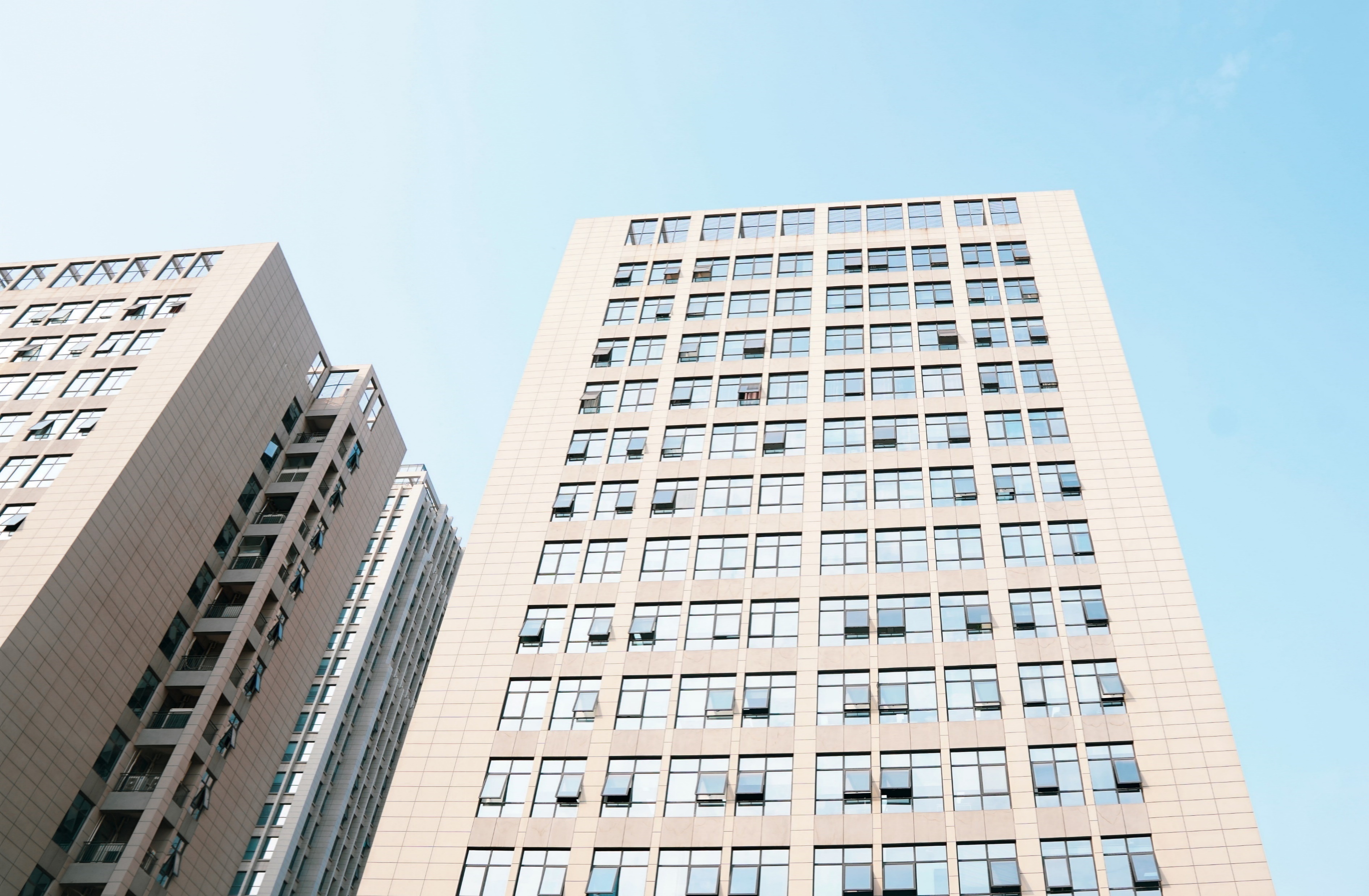 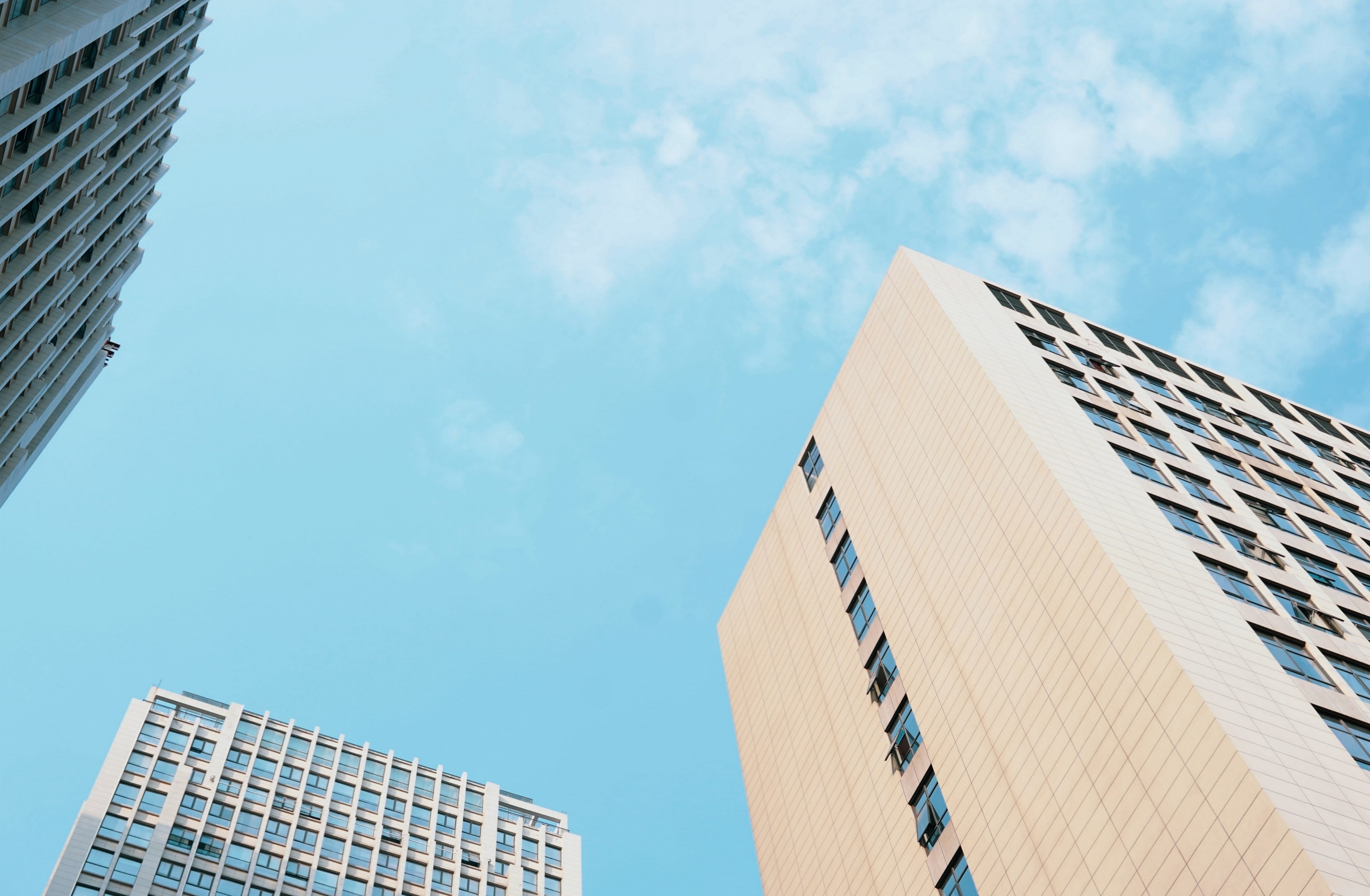 单击此处输入你的正文，文字是您思想的提炼，为了最终演示发布的良好效果，请尽量言简意赅的阐述观点。单击此处输入你的正文，文字是您思想的提炼请尽量言简意赅的阐述观点
明年工作计划
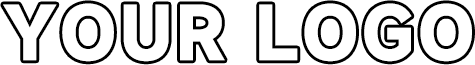 20XX
请添加
小标题
20XX
20XX
请添加
小标题
请添加
小标题
单击此处输入你的正文，文字是您思想的提炼，为了最终演示发布的良好效果，请尽量言简意赅的阐述观点
单击此处输入你的正文，文字是您思想的提炼，为了最终演示发布的良好效果，请尽量言简意赅的阐述观点
单击此处输入你的正文，文字是您思想的提炼，为了最终演示发布的良好效果，请尽量言简意赅的阐述观点
明年工作计划
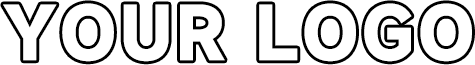 请添加小标题
请添加小标题
单击此处输入你的正文，文字是您思想的提炼，为了最终演示发布的良好效果，请尽量言简意赅的阐述观点
单击此处输入你的正文，文字是您思想的提炼，为了最终演示发布的良好效果，请尽量言简意赅的阐述观点
请添加小标题
请添加小标题
单击此处输入你的正文，文字是您思想的提炼，为了最终演示发布的良好效果，请尽量言简意赅的阐述观点
单击此处输入你的正文，文字是您思想的提炼，为了最终演示发布的良好效果，请尽量言简意赅的阐述观点
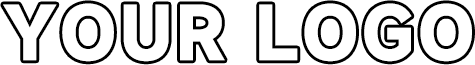 感谢聆听
年终总结PPT模板
BUSINESS STYLE YEAR-END REVIEW
汇报人：XXX
汇报时间：XX年XX月
Lorem ipsum dolor sit amet, consectetuer adipiscing elit. Maecenas porttitor congue massa. Fusce posuere, magna sed pulvinar ultricies, purus lectus malesuada libero, sit amet commodo magna eros quis urna.
BUSINESS
BUSINESS